IX Conferencia Anual sobre Compras Gubernamentales de las Américas 

Red Interamericana de Compras Gubernamentales (RICG)


17 al 19 de Septiembre de 2013
Montevideo, Uruguay
RED
FEDERAL
DE CONTRATACIONES
GUBERNAMENTALES
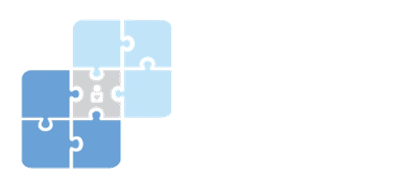 República Argentina

www.redfederaldecontrataciones.net
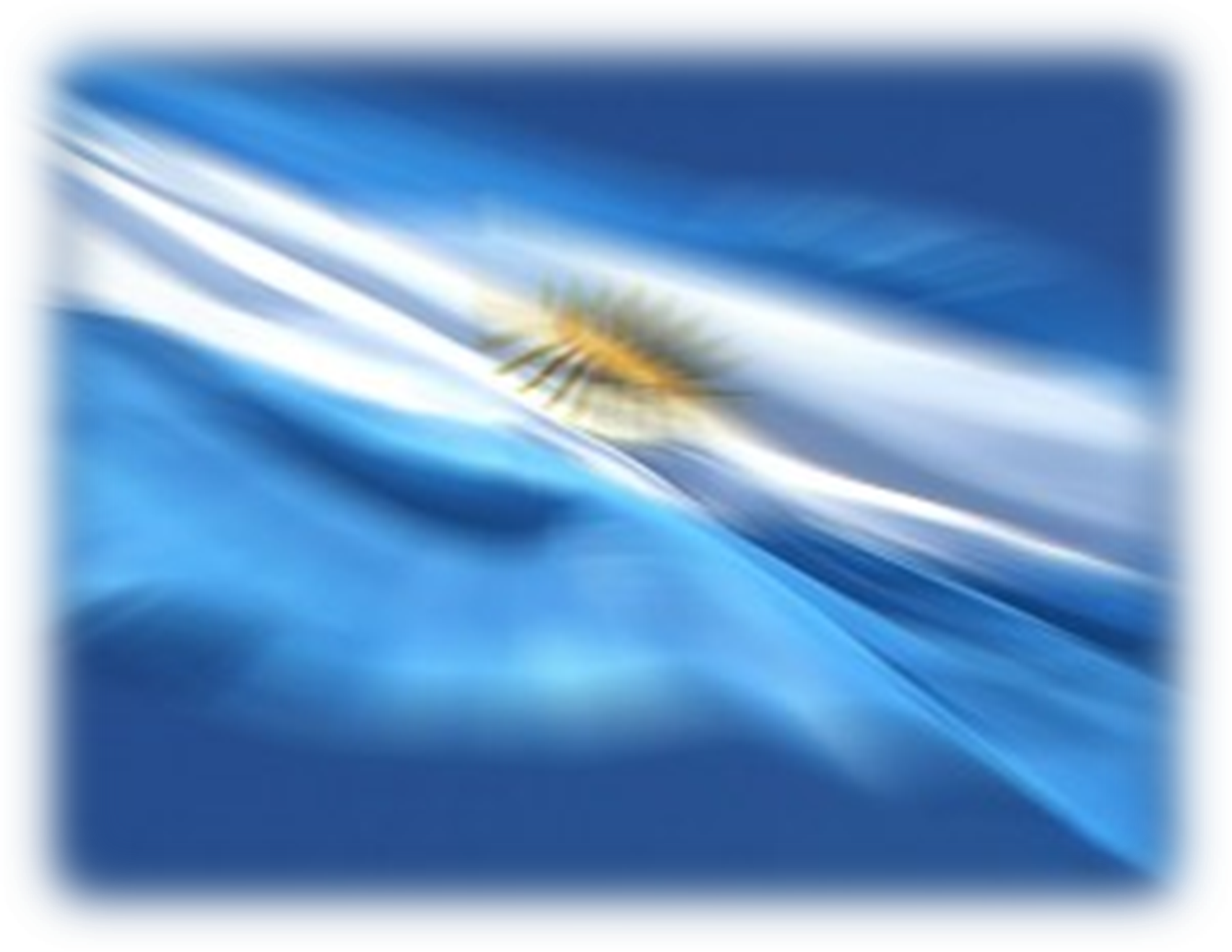 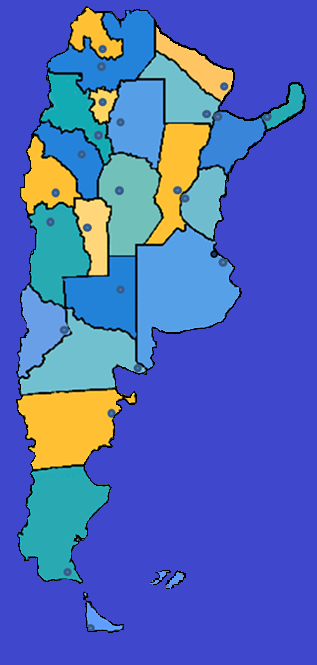 Jujuy
Salta
Formosa
Tucumán
Chaco
Misiones
Santiago del Estero
Catamarca
Corrientes
La Rioja
Santa
 Fe
San Juan
Córdoba
Entre Ríos
San 
Luis
Ciudad Autónoma de Buenos Aires
Mendoza
Buenos Aires
La Pampa
Neuquén
Río Negro
Chubut
Santa Cruz
RED
FEDERAL
DE CONTRATACIONES
GUBERNAMENTALES
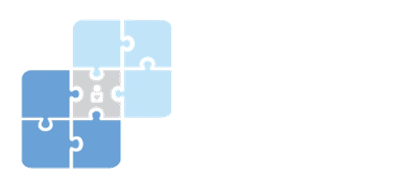 Tierra del Fuego, Antártida e I.A.S
República Argentinawww.redfederaldecontrataciones.net
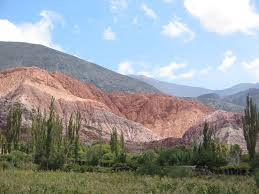 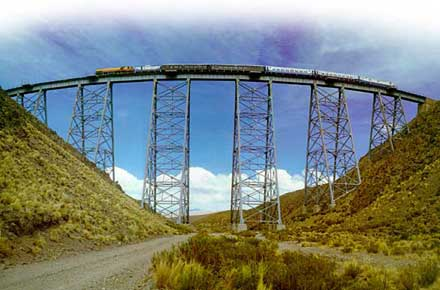 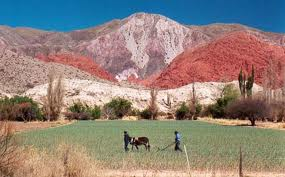 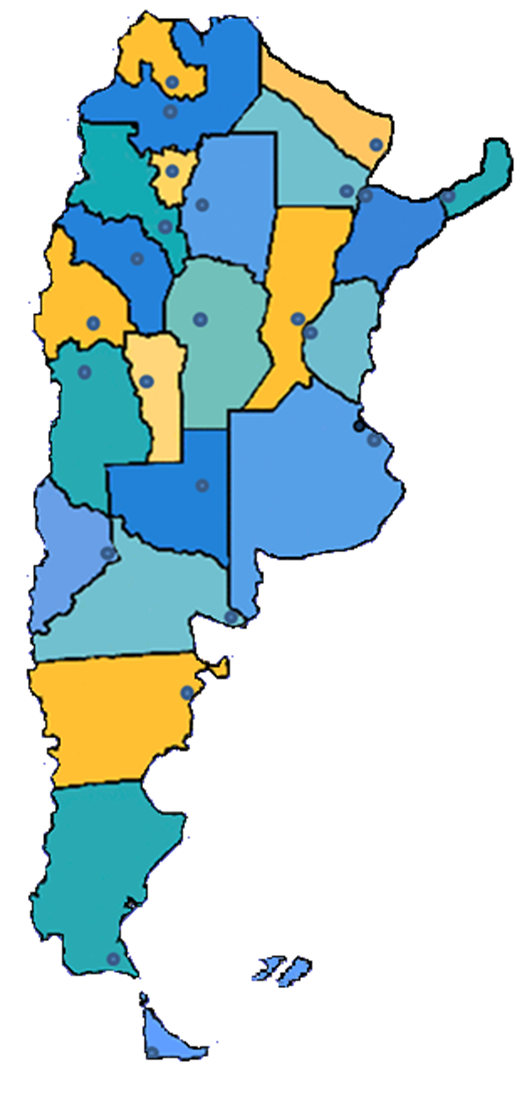 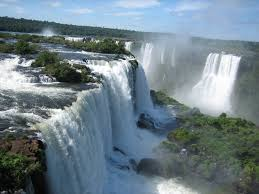 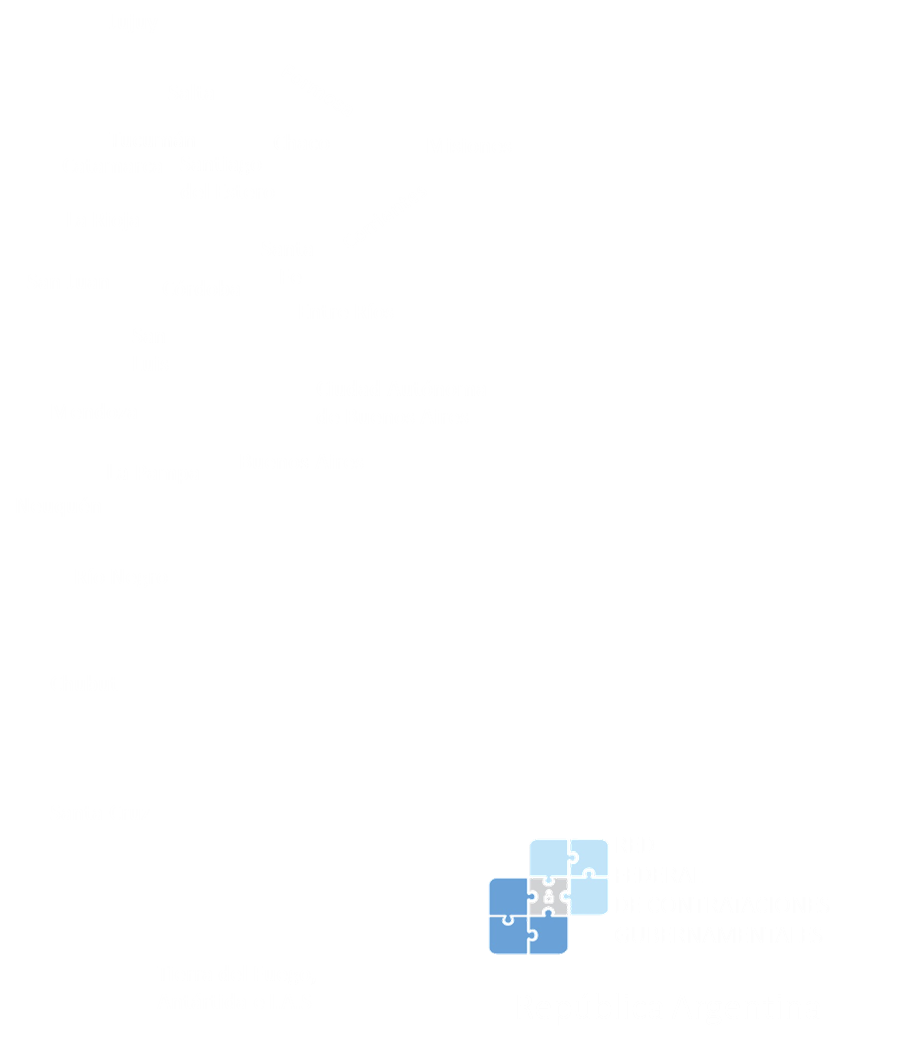 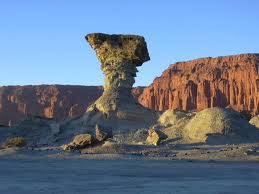 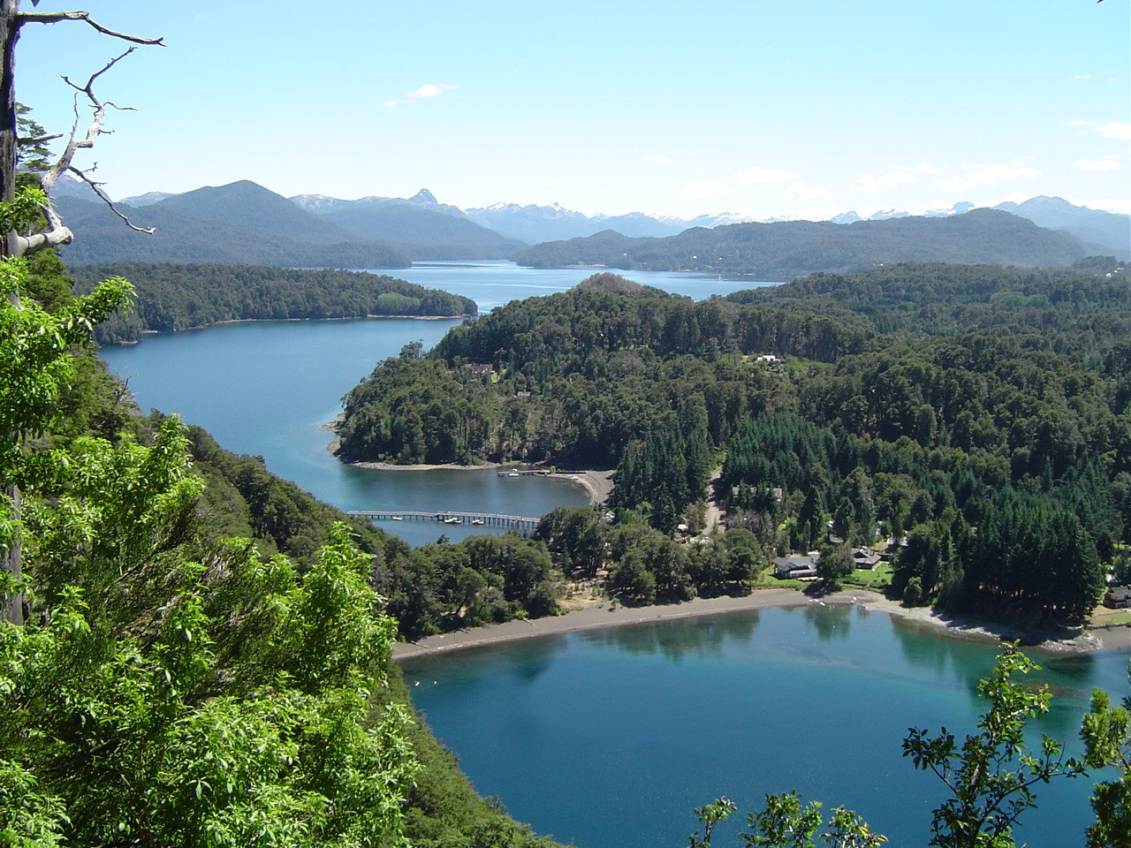 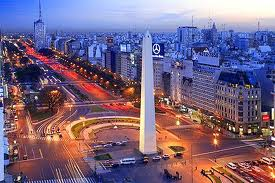 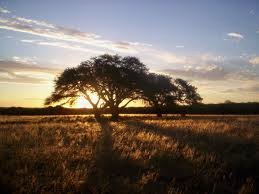 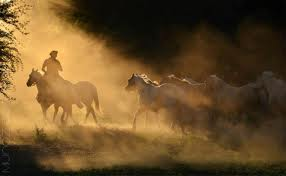 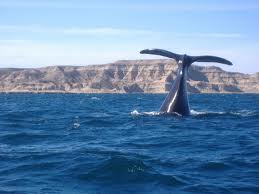 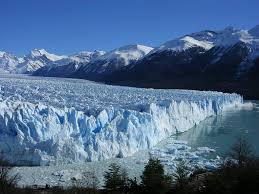 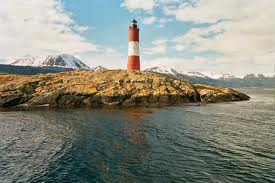 www.redfederaldecontrataciones.net
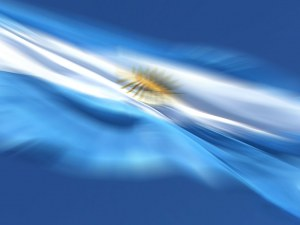 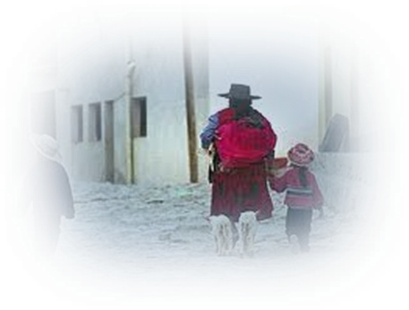 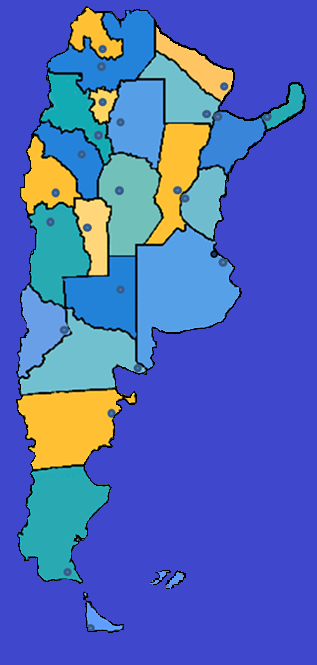 Jujuy
Salta
Formosa
Tucumán
Chaco
Misiones
Santiago del Estero
Catamarca
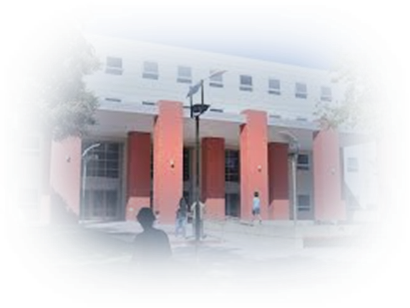 Corrientes
La Rioja
Santa
 Fe
San Juan
Córdoba
Entre Ríos
San 
Luis
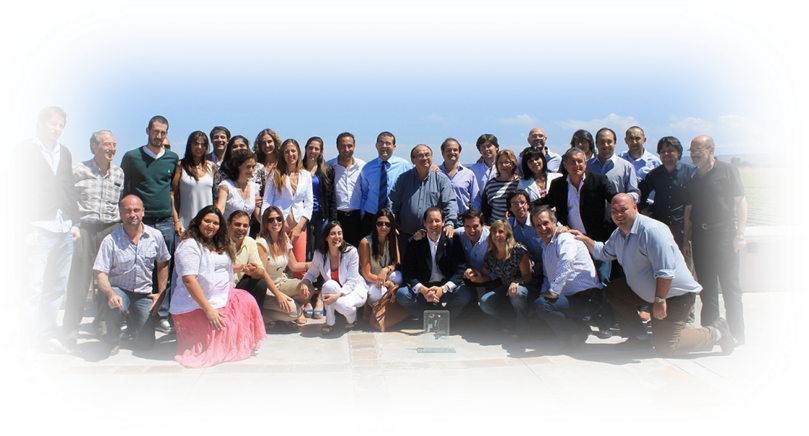 Ciudad Autónoma de Buenos Aires
Mendoza
Buenos Aires
La Pampa
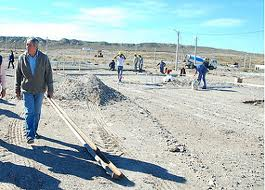 Neuquén
Río Negro
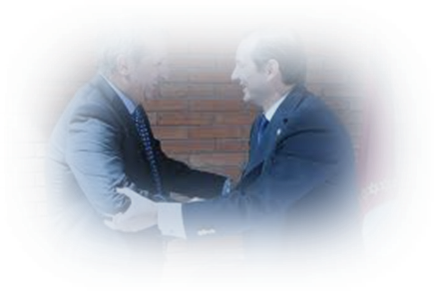 Chubut
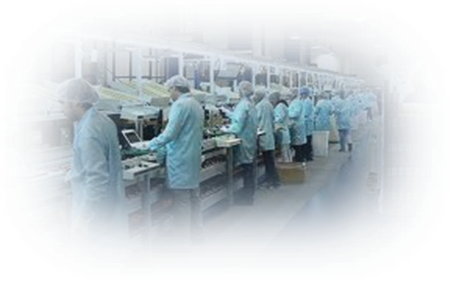 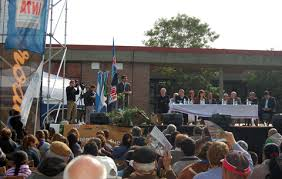 Santa Cruz
RED
FEDERAL
DE CONTRATACIONES
GUBERNAMENTALES
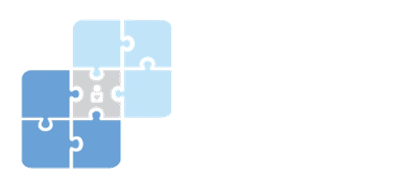 República Argentinawww.redfederaldecontrataciones.net
Tierra del Fuego, Antártida e I.A.S
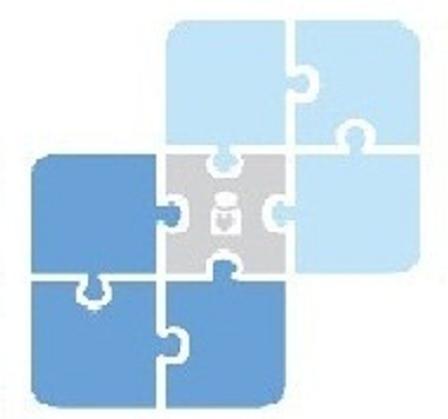 Red Federal de ContratacionesGubernamentales
REPÚBLICA  ARGENTINA
INTEGRANTES DE LA RED FEDERAL DE CONTRATACIONES GUBERNAMENTALES DE LA REPÚBLICA ARGENTINA
Buenos Aires, Catamarca, Chaco, Chubut, Ciudad Autónoma de Buenos Aires, Córdoba, Corrientes, Entre Ríos, Formosa, Jujuy, La Pampa, La Rioja, Nación, Mendoza, Misiones, Neuquén, Rio Negro, Salta, San Juan, San Luis, Santa Cruz, Santa Fe, Tierra del Fuego, Antártida e Islas del Atlántico Sur y Tucumán
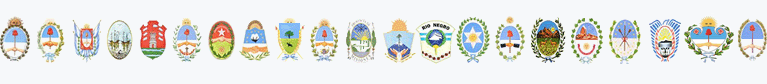 www.redfederaldecontrataciones.net
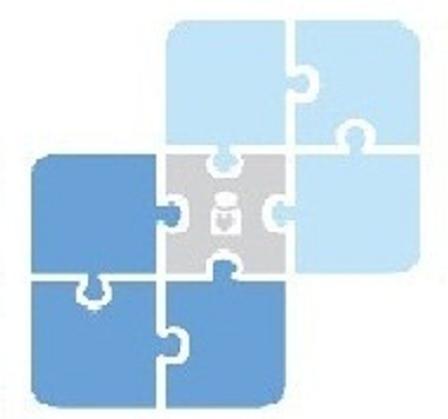 Red Federal de ContratacionesGubernamentales
REPÚBLICA  ARGENTINA
ALGUNOS NÚMEROS
24 Jurisdicciones participantes 

11 Encuentros celebrados

48 Referentes desde el nacimiento de la Red

2 Secretarías
www.redfederaldecontrataciones.net
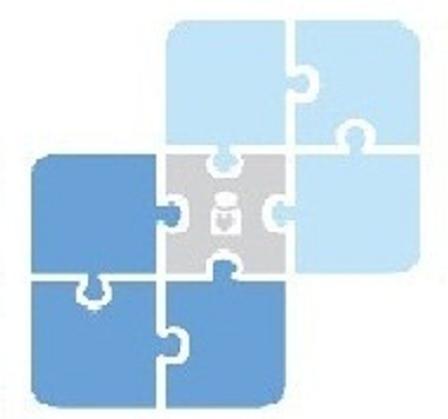 Red Federal de ContratacionesGubernamentales
REPÚBLICA  ARGENTINA
OBJETIVOS
Contribuir al fortalecimiento de los sistemas de contrataciones.

Promover y difundir las buenas prácticas

 Promover y mantener espacios de reflexión y conocimiento mutuo.

Establecer y perfeccionar mecanismos de cooperación recíproca.

Compartir experiencias sobre problemáticas similares.

Impulsar actividades y generar acciones concretas.

Desarrollar actividades de investigación y capacitación.

Impulsar la vinculación entre miembros de la Red Federal, Universidades, Asociaciones Empresarias, Proveedores, entre otros.
www.redfederaldecontrataciones.net
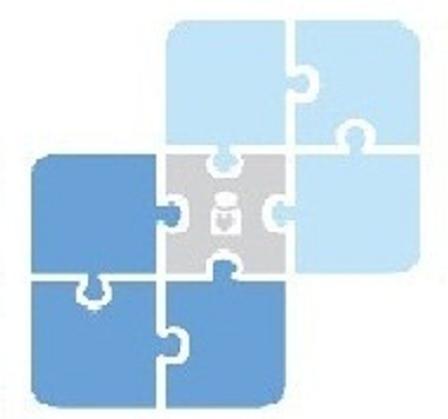 Red Federal de ContratacionesGubernamentales
REPÚBLICA  ARGENTINA
ACTIVIDADES  - Acciones concretas  -
Matriz comparativa

Relevamiento de Sistemas de Proveedores de las jurisdicciones

Doctrina y Jurisprudencia

Financiamiento BID para desarrollos de sistemas de compras en las jurisdicciones (San Luis, Mendoza, Neuquén, Nación)

Acuerdo con la Universidad Nacional de San Martin (UNSAM) 
Participación de algunas jurisdicciones para el  trabajo de investigación sobre los sistemas de compras públicas a nivel sub-nacional en Argentina.
Participación de varios miembros del la Red en la Maestría en Compras Públicas
www.redfederaldecontrataciones.net
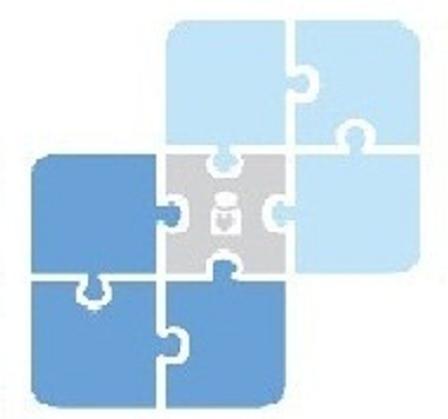 Red Federal de ContratacionesGubernamentales
REPÚBLICA  ARGENTINA
PROYECCIONES
Implementación de nuevas Modalidades de Contratación: Convenio Marco, Subasta inversa, Orden de Compra Abierta

Compras electrónicas 
	
Nueva Normativa que tiene en cuenta las nuevas tecnologías

Control y seguimiento en el cumplimiento de Contratos (control de gestión)

Compras Sustentables
www.redfederaldecontrataciones.net
“El que lo intenta puede fracasar, el que no lo intenta ya fracasó”

		Winston Churchill
RED
FEDERAL
DE CONTRATACIONES
GUBERNAMENTALES
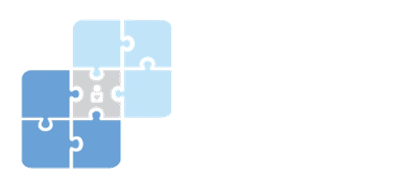 República Argentinawww.redfederaldecontrataciones.net